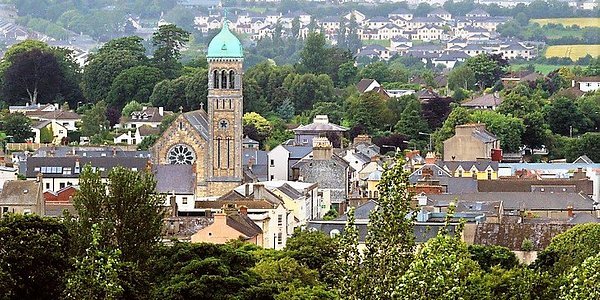 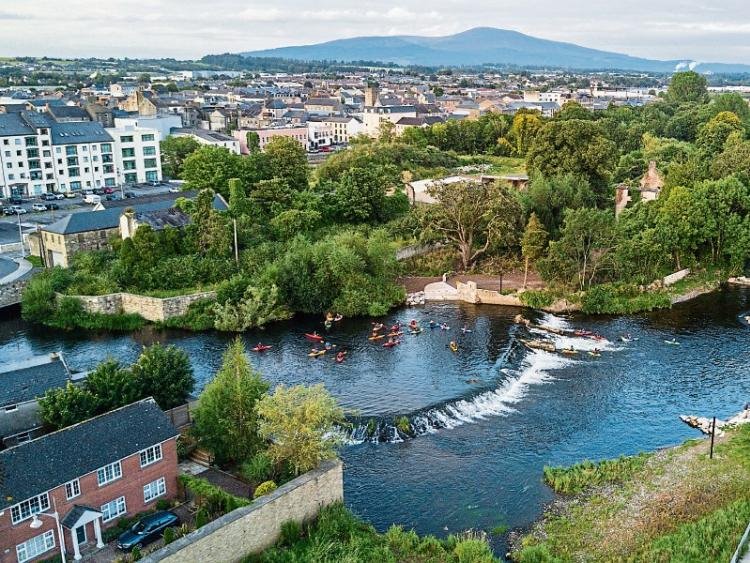 What does Clonmel have to say about substance misuse in our town?
March 5th 2025
Dr Marie Walsh
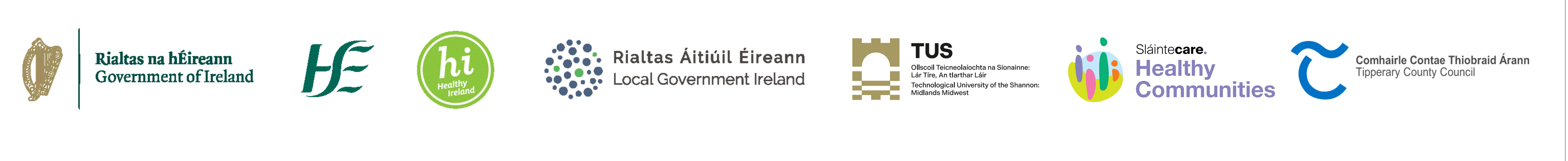 The Plan
What were the ‘Community Conversations’?
What information was gathered?
What does Clonmel have to say about substance misuse in our town?
What is working?
    8 Priority Actions
1. What were the ‘Community Conversations’?
4 Conversations;
(Nov 23 to April 24)
1. Businesses & Hospitality
2. Groups & Clubs
3. Lived Experience
4. Parents & Schools
The key questions;
1. What is your experience of substance use in Clonmel? and what issues and priorities do you have around this?
2. What’s working well in responding to substance use in Clonmel now?
3. Knowing that we all want a safe and healthy community, what can you do? And what supports/ assistance do you need to act?
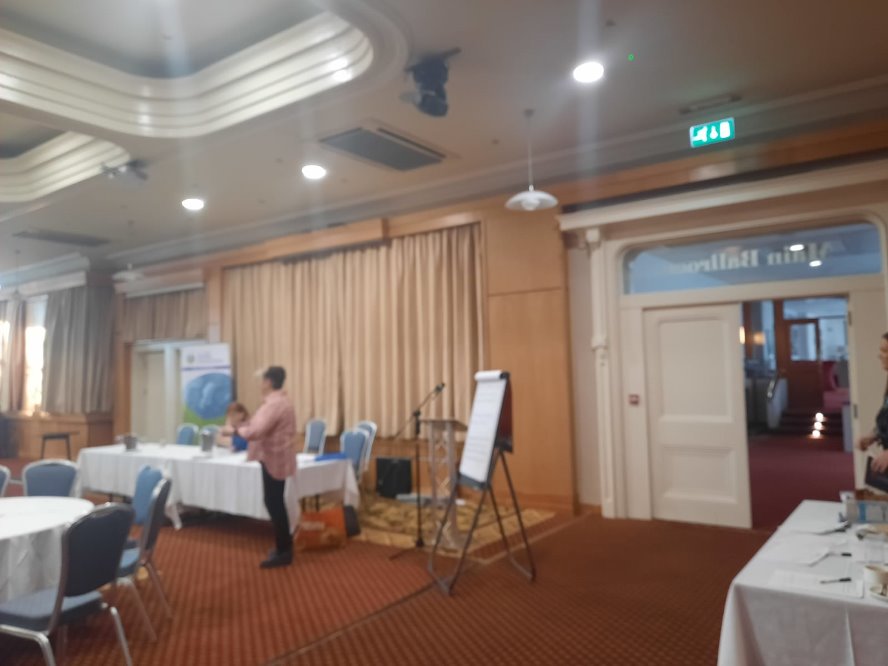 2. What information was gathered?
Focus group data by 1 or 2 facilitators per table.
This was typed up using the exact wording that the facilitators wrote down.
Each sentence was coded into categories using thematic analysis.
What is your experience of substance misuse in Clonmel? (Issues and priorities)
 Local shop – “O’Connell St.” – child witness incident of someone on substance(s)
Seeing open drug use in town car park
Can smell drug use – cannabis
Fear walking around, with people begging – Marystone Mall (Penny’s Lane – Lite up), Old Tescos, AGMs, Thomas St. back Oakville.
3. What does Clonmel have to say?A. What is working?
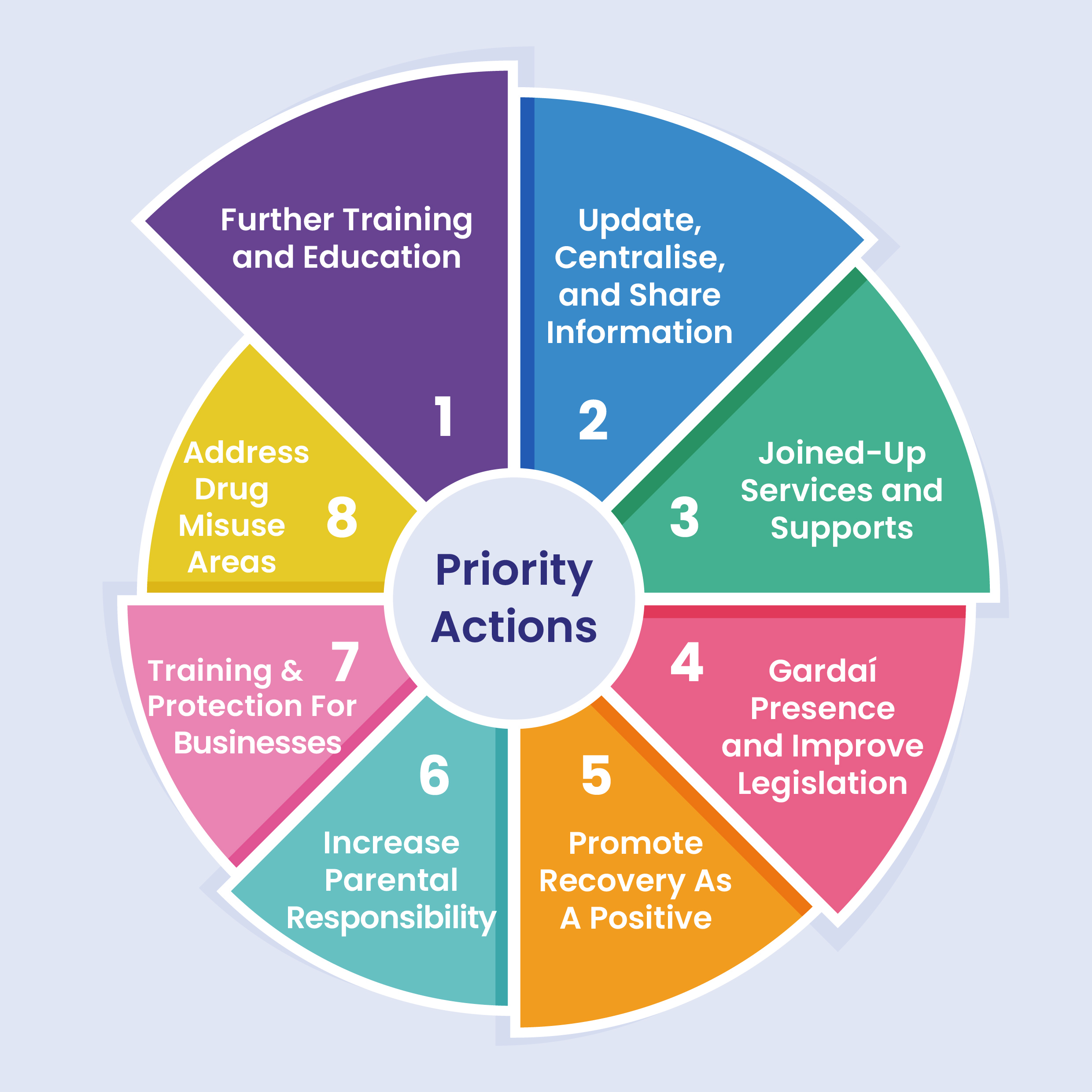 3 B. 8 Priority Actions
1: Further Training & Education
1.1 Substance misuse education at primary and secondary levels     that is supportive and shows reality.
1.2 More networking, collaborating and sharing of information        between organisations.
1.3 More knowledge and training on different drugs and their impact. 
1.4 Increased supports for parents and families e.g. talks at various     days/times and on how to communicate with teenagers.
1.5 More coach training and club charters.
Priority 2: Update, Centralise & Share Information
2.1 Signposting of Services needed. Accurate and responsive information         sharing through various platforms, including schools and social media.
2.2 Specific suggestions as to how to share the information e.g. QR code on     school diary or table at Parent/Teacher meeting or conversation over pizza     at a club.
2.3 Lack of information is a significant issue especially about type of drug and     it's impact.
2.4 Mental Health and Substance Misuse Services need joined up thinking.
2.5 Specific Expertise and dedicated services needed e.g. youth diversion     and HSE Misuse Services.
Priority 3: Joined Up Services & Supports
3.1     A joined-up response from mental health and substance misuse      to work together and with the community. Supports need to be consistent and supportive.
3.2 Create safe social spaces for young people so they can talk and be     treated with respect.
3.3 Create an open dialogue between parents and young people.
3.4 Work with young people at an early age and more supports for             clubs with 18 year+. 
3.5 Develop a drug policy.
Priority 4: Increase Gardai Presence and Improve Legisation
4.1 More Garda resources to increase staffing and increase hours. 
4.2 Specific response team needed. 
4.3 Greater enforcement of the law. Financial and clear consequences     needed.
4.4 Use the Drive network for reporting intimidation and for support.
4.5 New legislation is needed to back and support businesses. Clarify    business rights. Court system needs to deal with drug use.
4.6 Zero tolerance by businesses and schools in Clonmel.
Priority 5: Promote Recovery As A Positive
5.1 Make recovery visible via events, late night cafes and recovery friendly campus. Show people in recovery that there are alternatives. Provide ways to connect socially and recovery supports. Nacro cafes that offer risk assessment. 
5.2 Clonmel as a recovery friendly town is an opportunity. Employer conference to show what ‘recovery friendly’ could look like. 
5.3 Create a safe environment for children to go to where they can talk and social spaces for teenagers – where they are valued and respected. 
5.4 Learn from recovery friendly practices and programmes that have worked e.g. Icelandic model.
Priority 6: Increase Parental Responsibility
6.1 We need open dialogue between parents and young people that they can talk about drugs. Parental trust needed to counteract child peer pressure. 
6.2 Increase parental supervision – know who their friends are and collect the young person at the end of a night out (no sleepovers on nights out). Know how much money your child has.
6.3 Open dialogue is needed between parents and schools. 
6.4 Keep children busy, safe and off the street: in school, afterschool and clubs etc.
6.5 Parents need to be accountable and there needs to be legal accountability.
Priority 7: More Training and Protection For Businesses
7.1 There is a significant need for staff training to have more tools to deal directly with users and understand which drugs have which effect. Education needed on the rights of a business.
7.2 Supports needed for employers who take on staff in recovery. Arrange an employer conference and expo.
7.3 Legal protection needed for businesses to protect the business, staff and clients. Business rights need to be clarified e.g. the right to refuse service.
Priority 8: Address Drug Misuse Areas
8.1 We need to address the known areas of drug misuse in Clonmel where people are dealing and/or using drugs including: the back of Fitzgeralds menswear, in St Mary's carpark, the Blueway and in the club grounds on the main bypass.
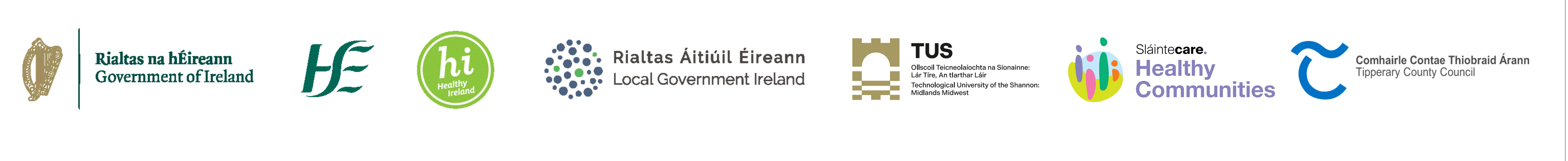 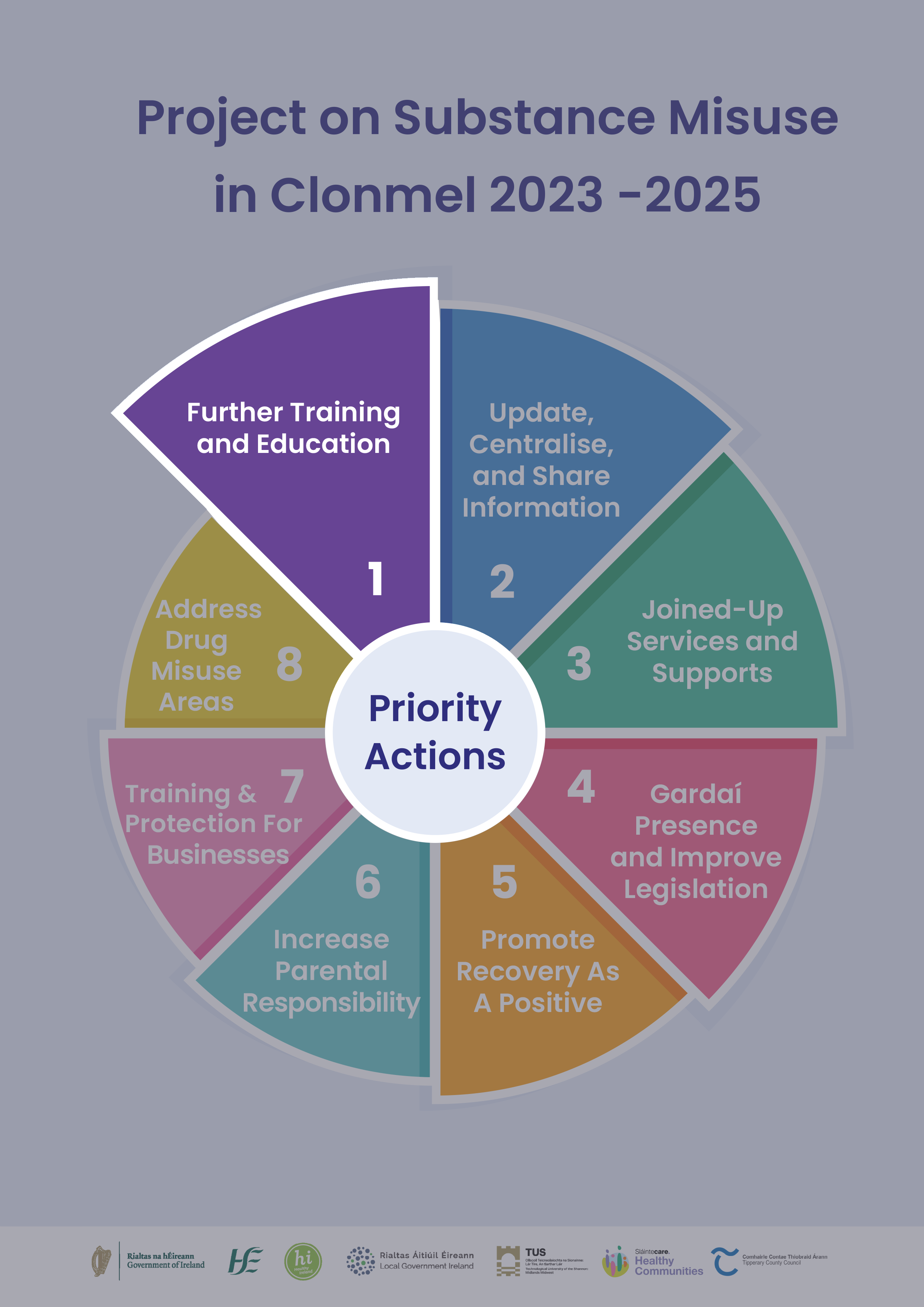 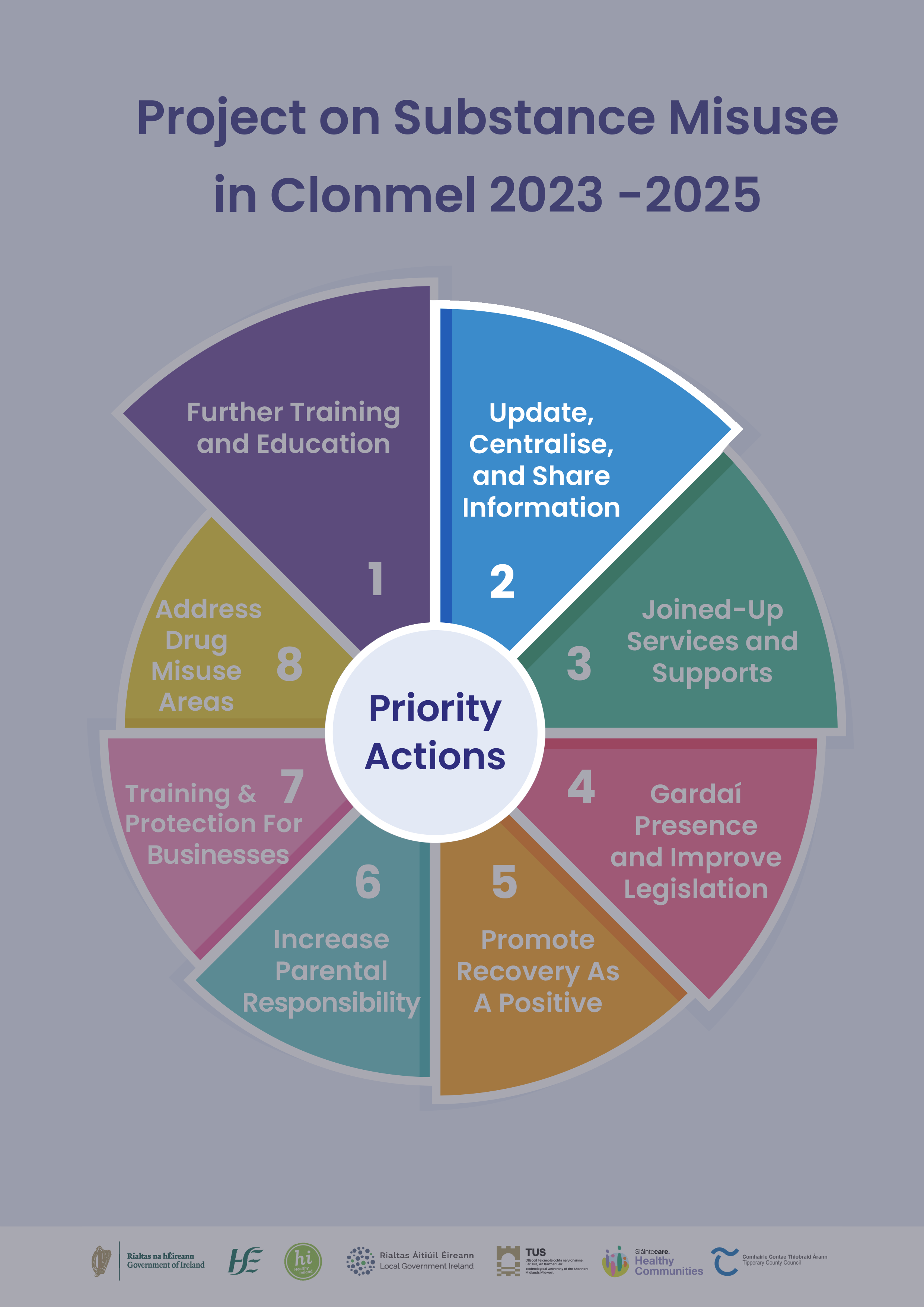 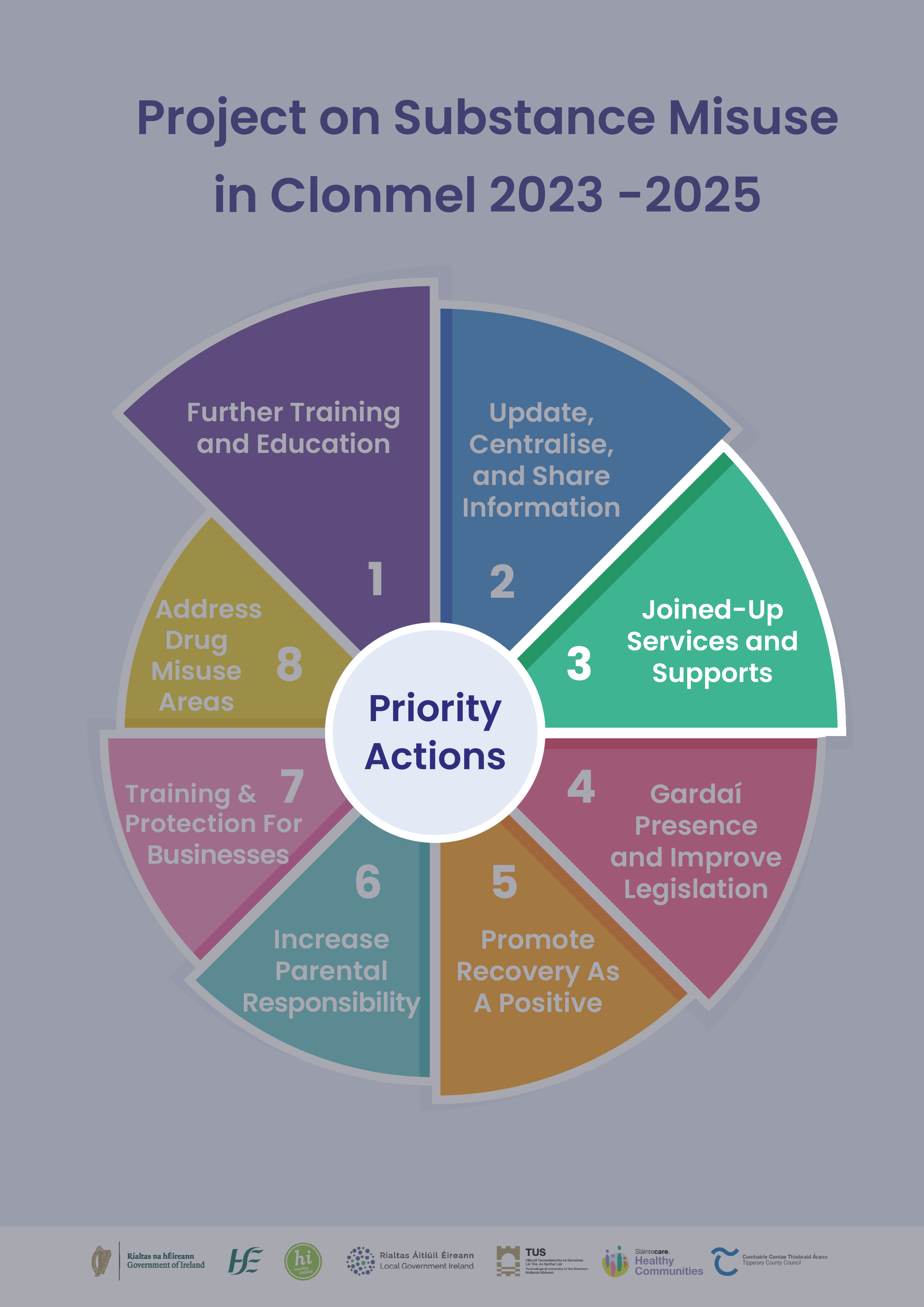 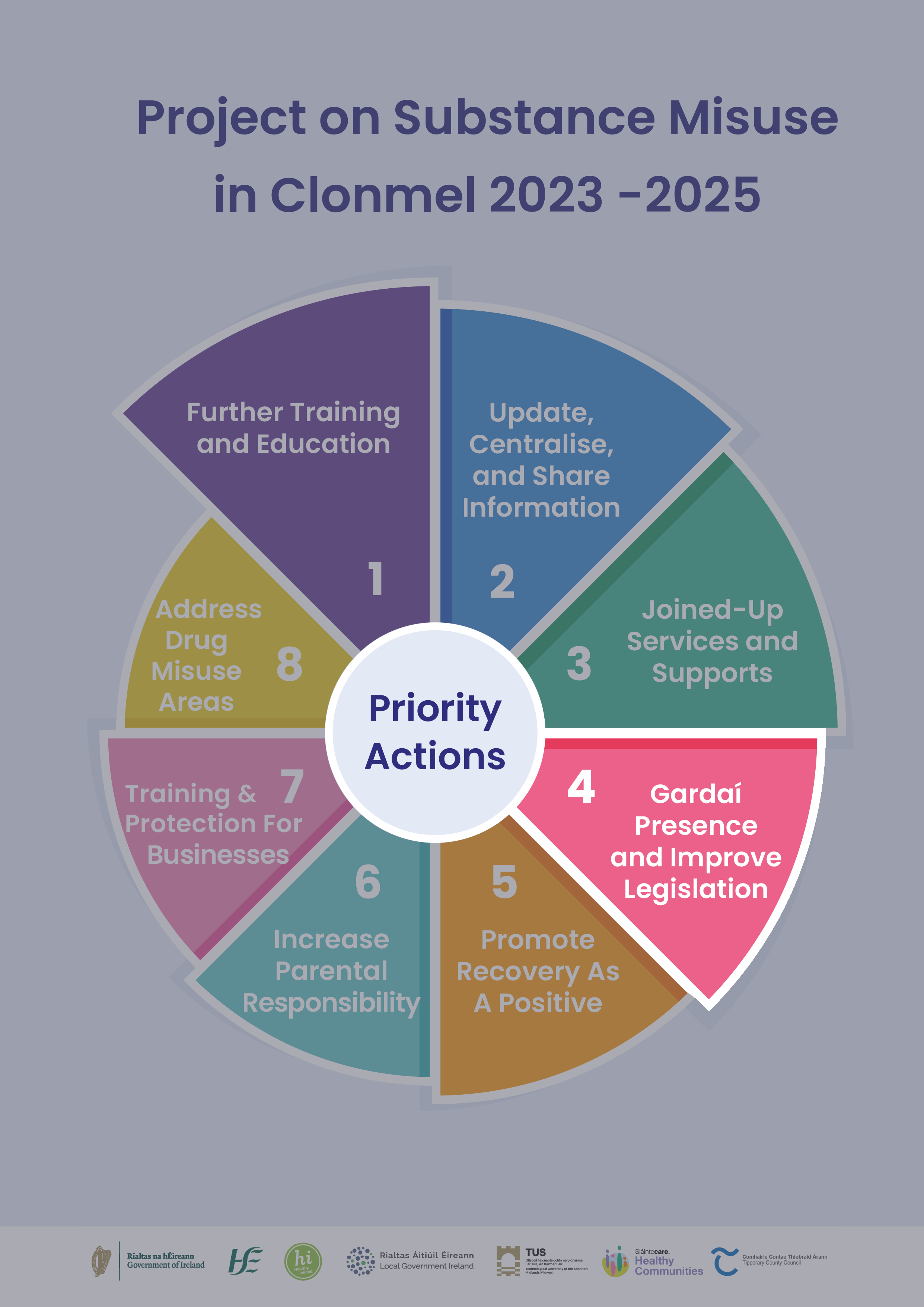 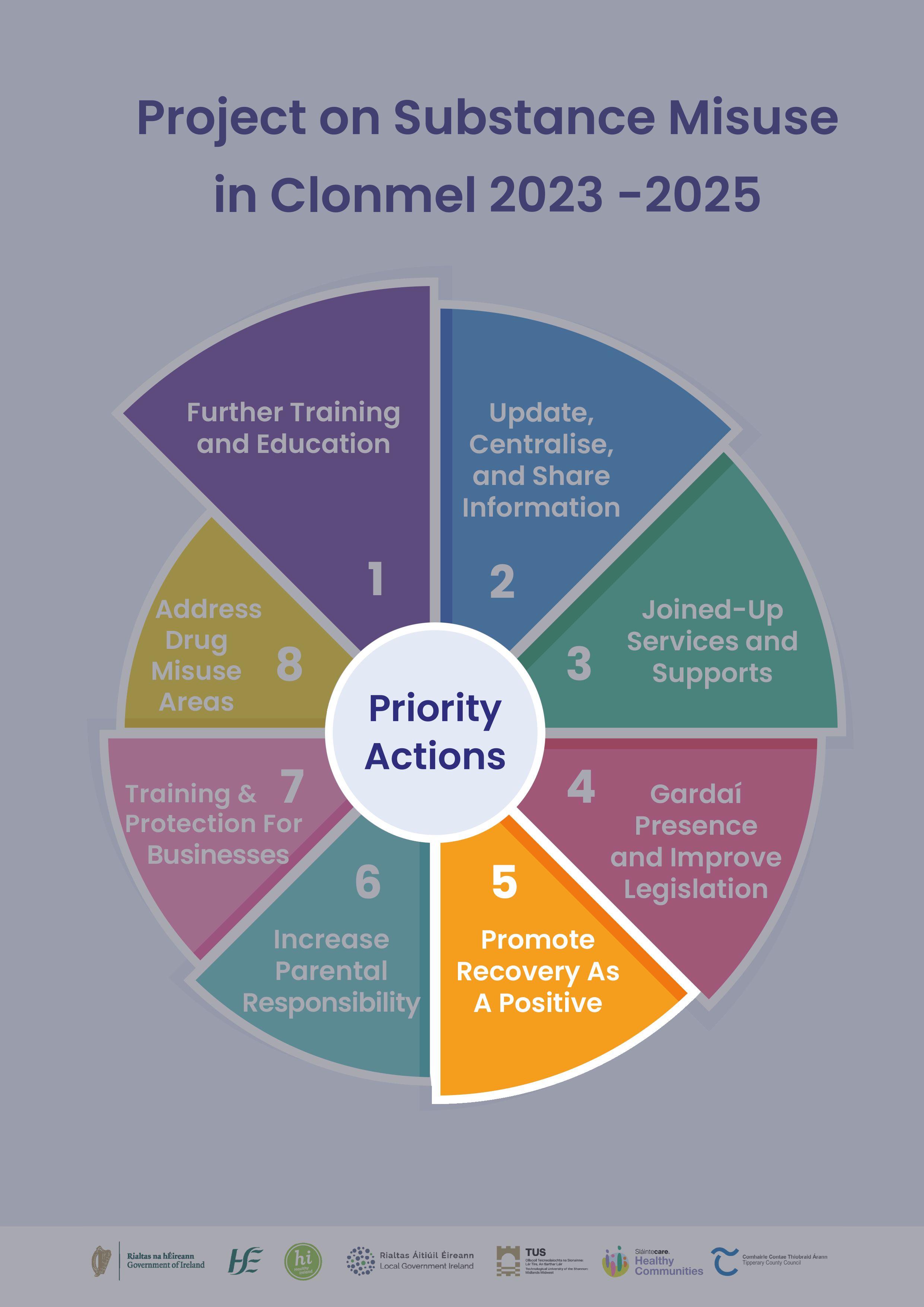 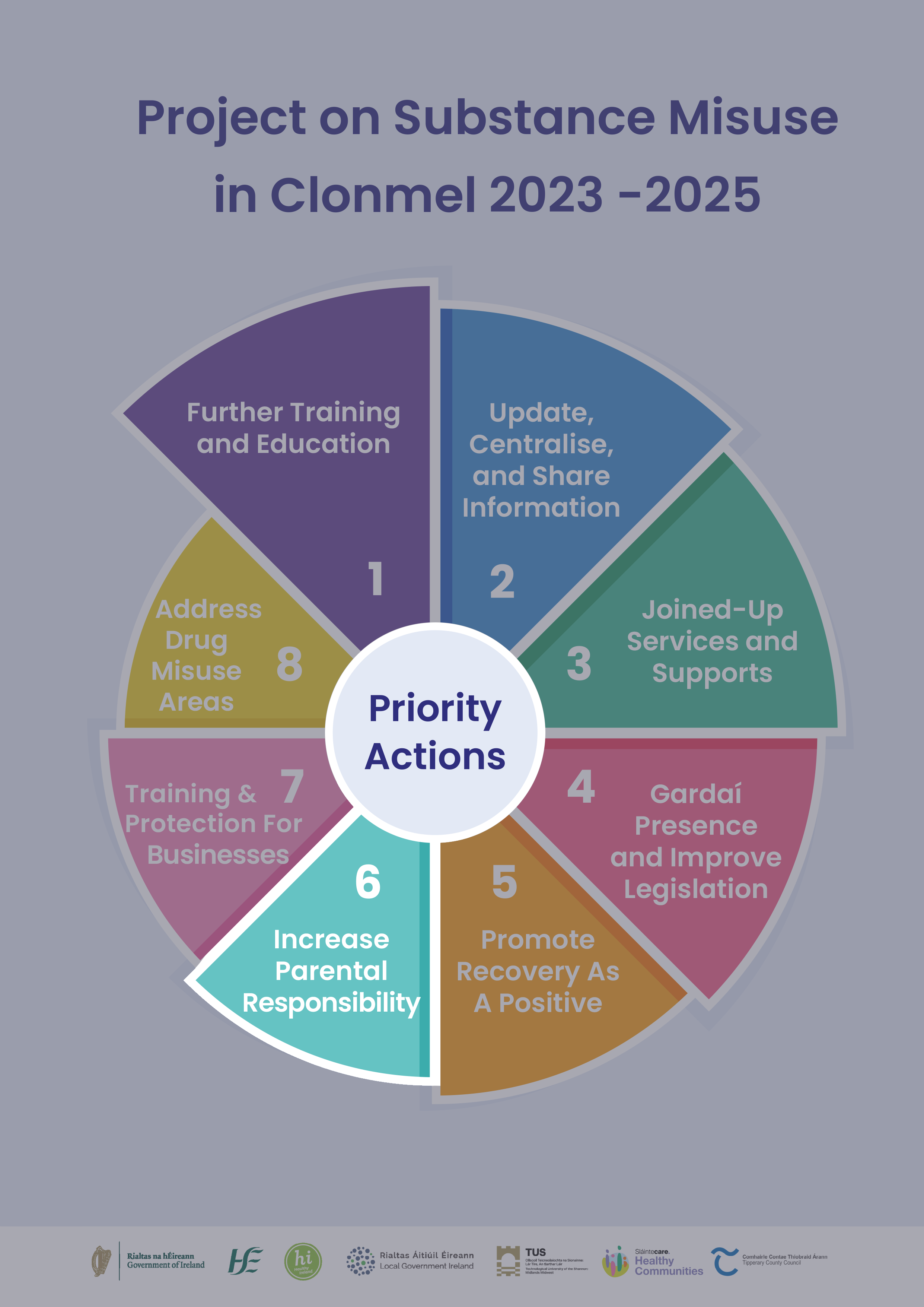 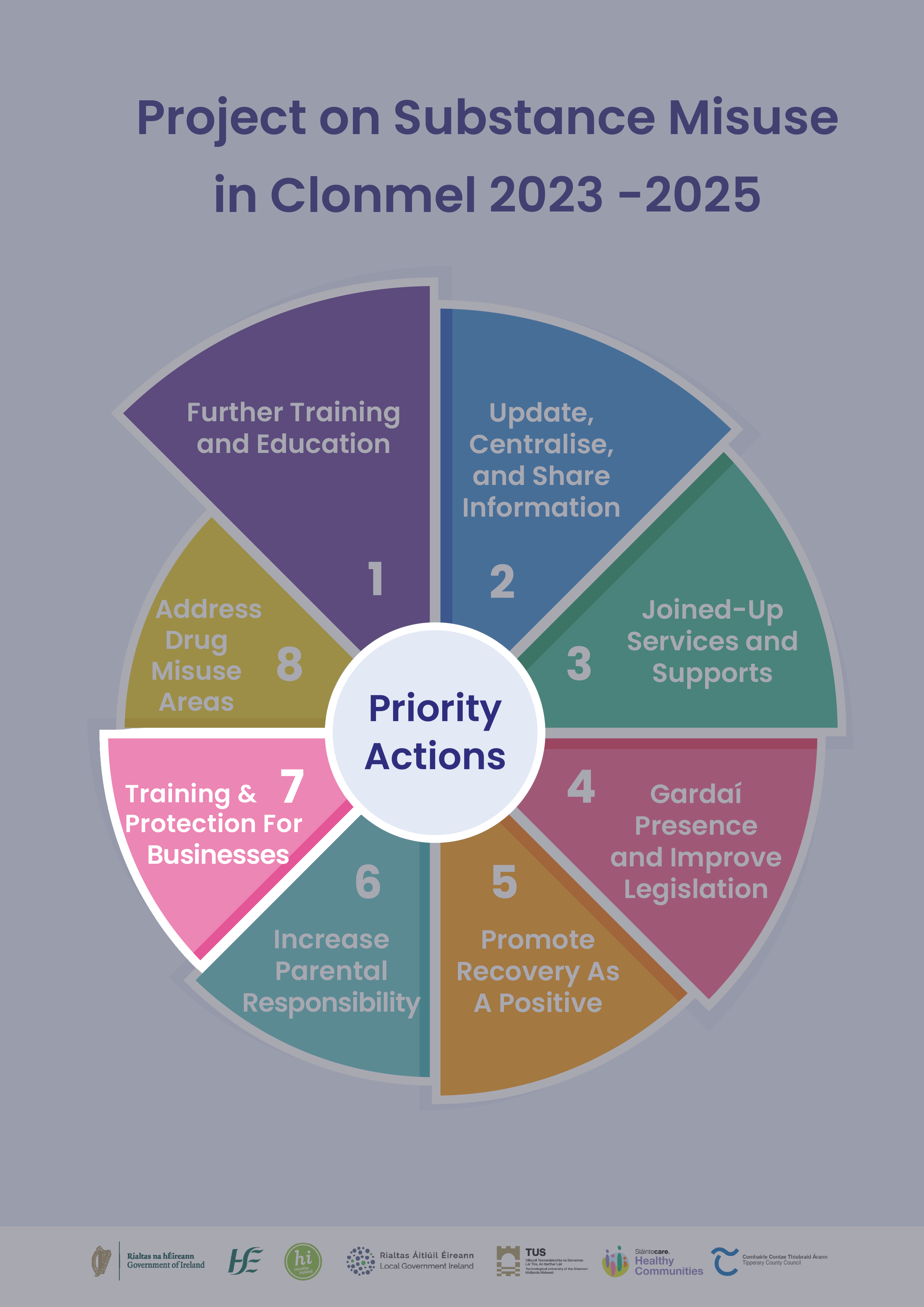 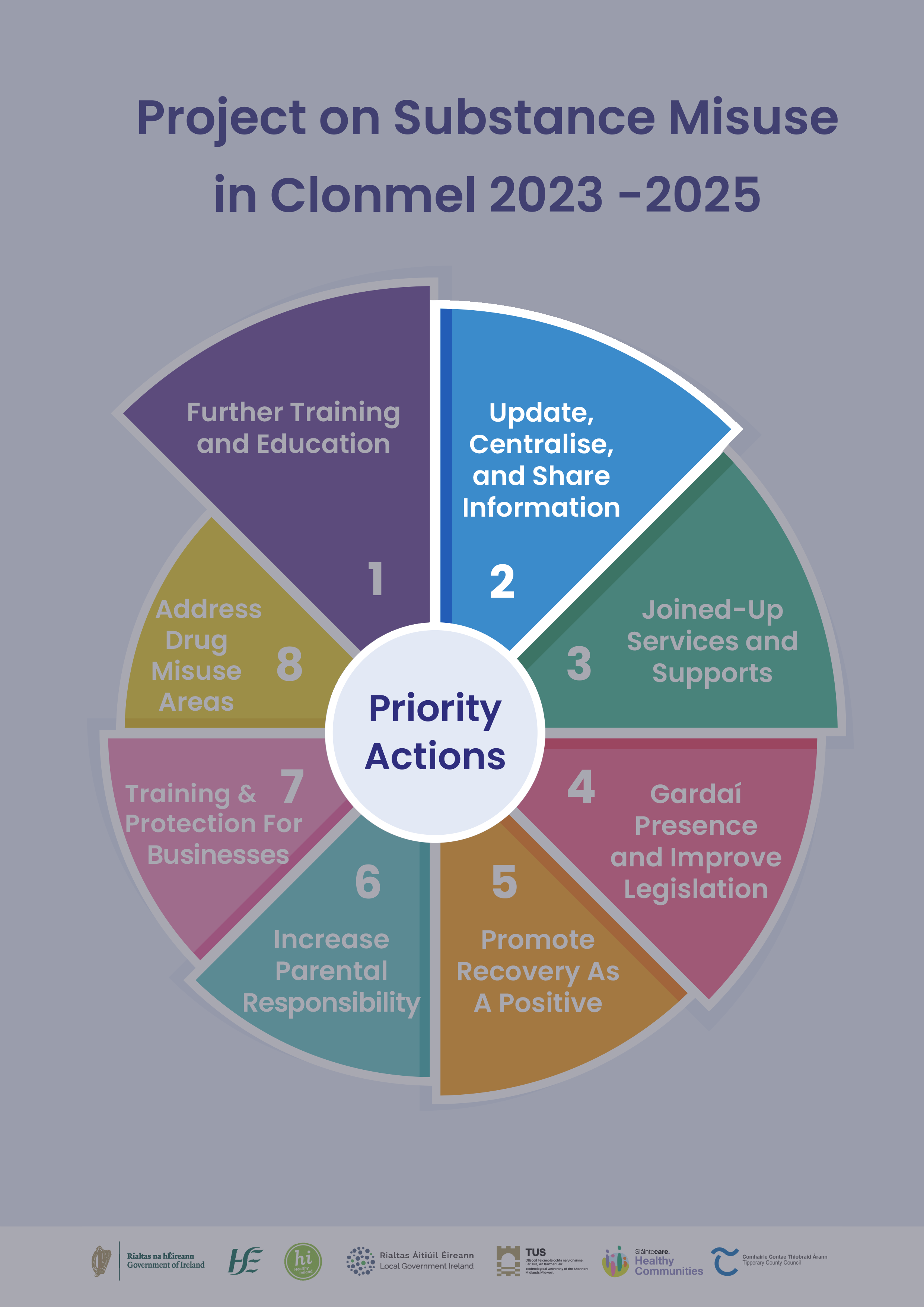 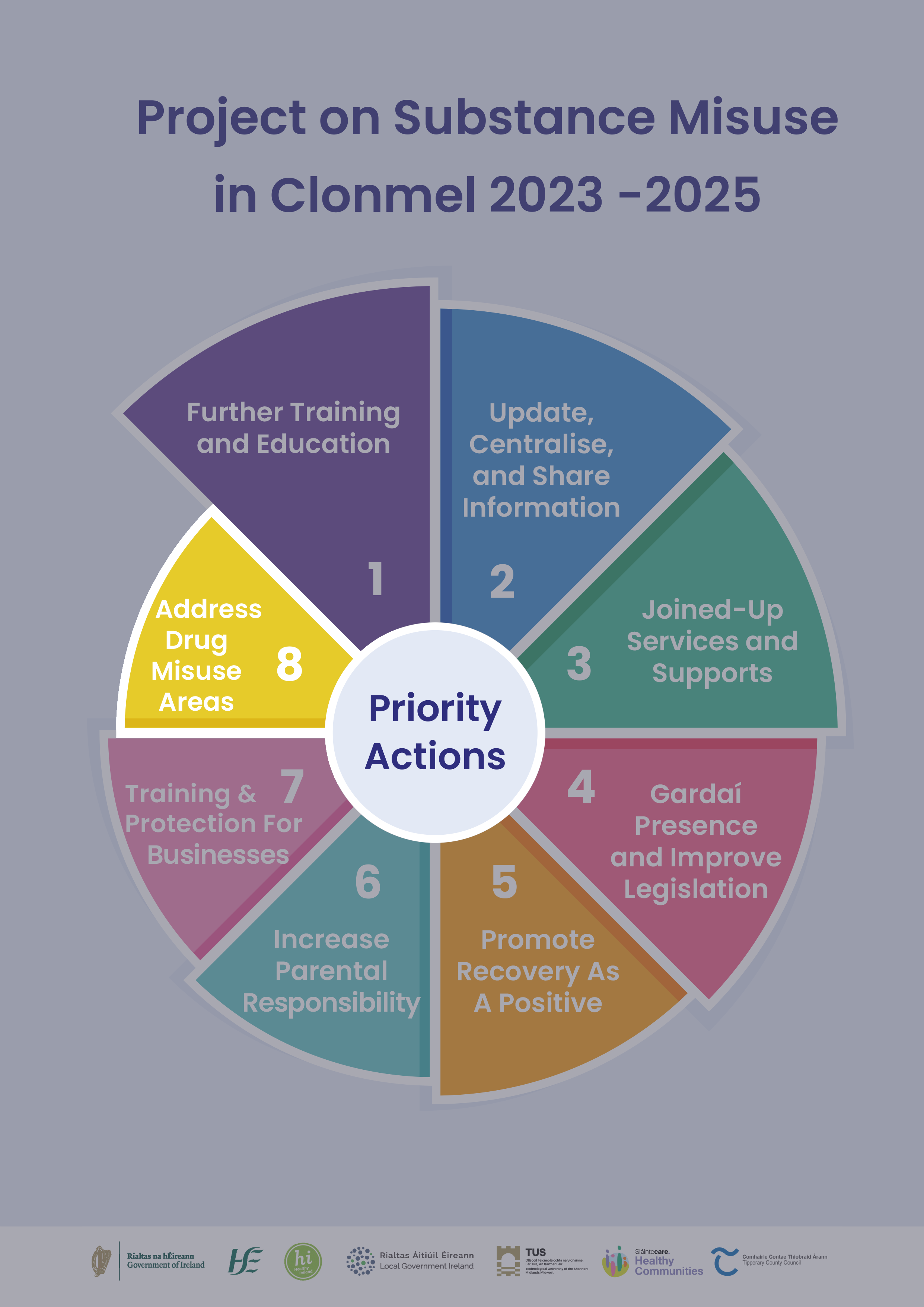 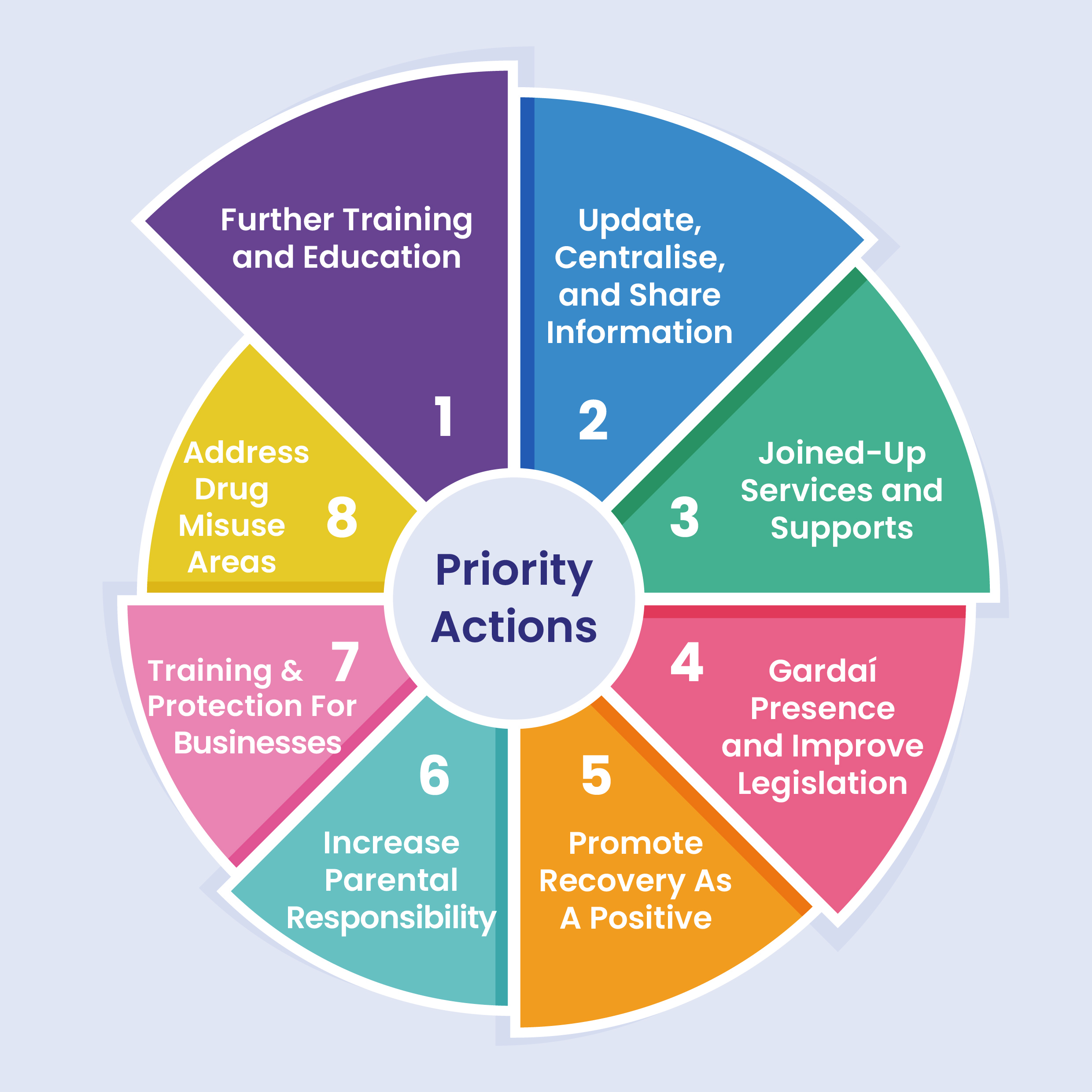 8 Priority ActionsThank you for your time